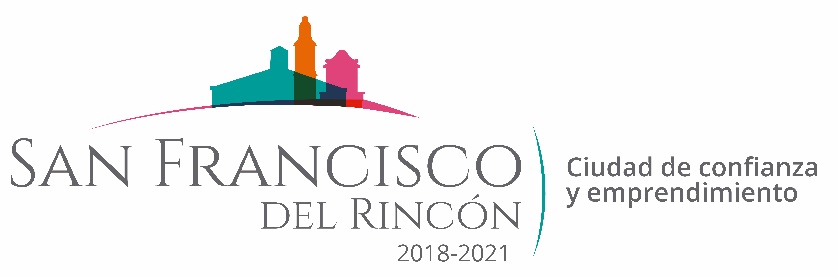 REPORTE MES DE SEPTIEMBRE
MAQUINARIA
RENIVELACION EN LA COLONIA SANTA FE
FECHA TERMINO
CANTIDAD
UNIDAD
CONCEPTO
FECHA INICIO
M2
09/09/2019
09/09/2019
CALLE SAN ANDRES
1,089
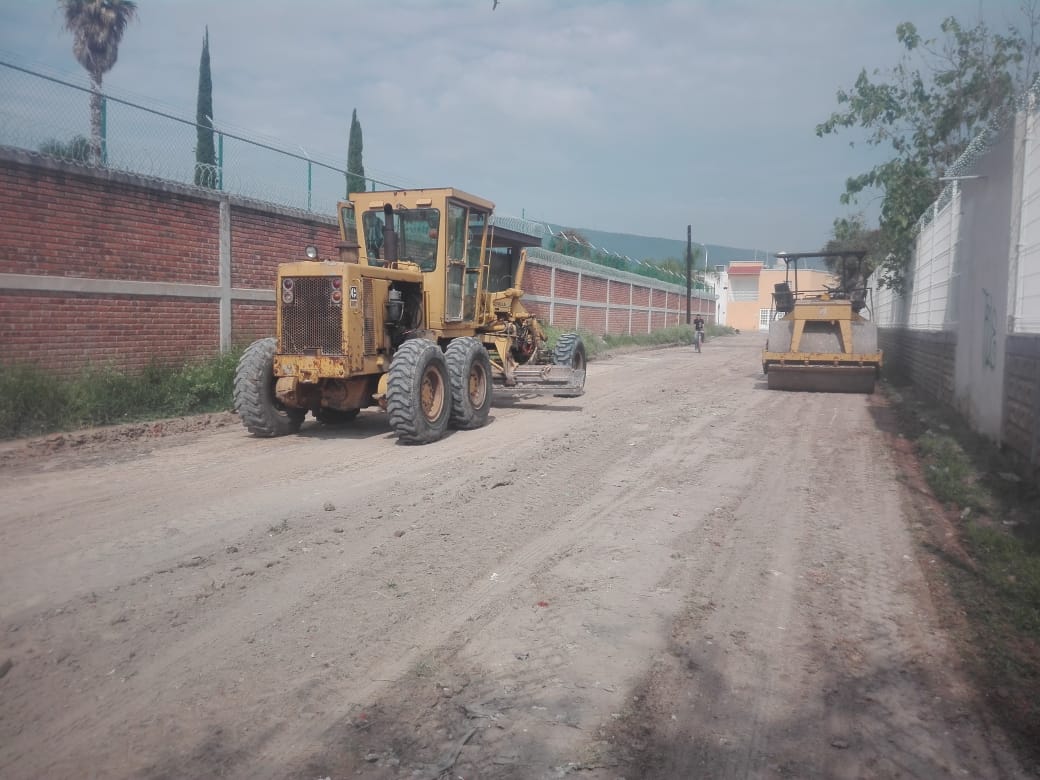 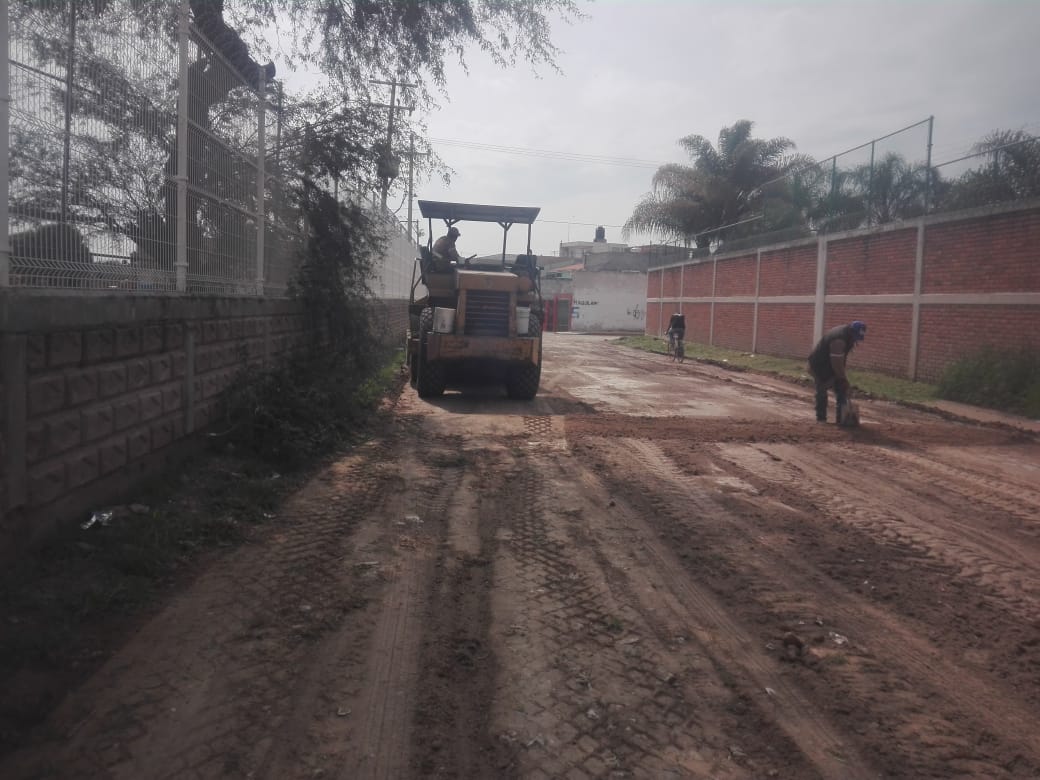 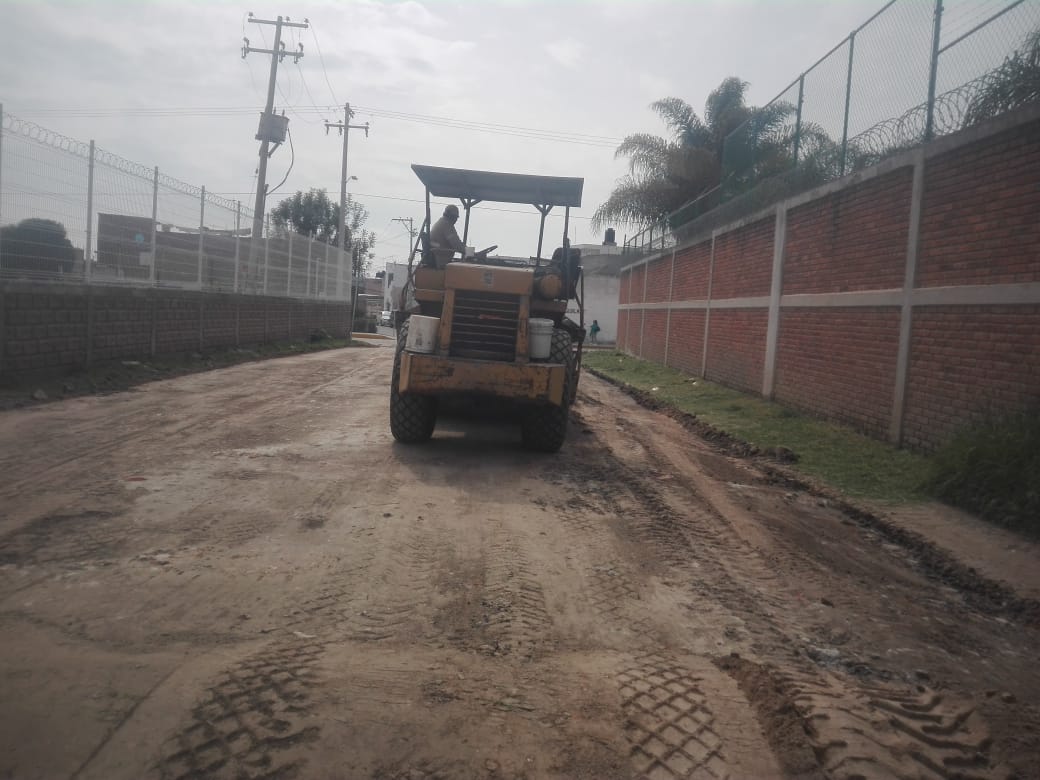 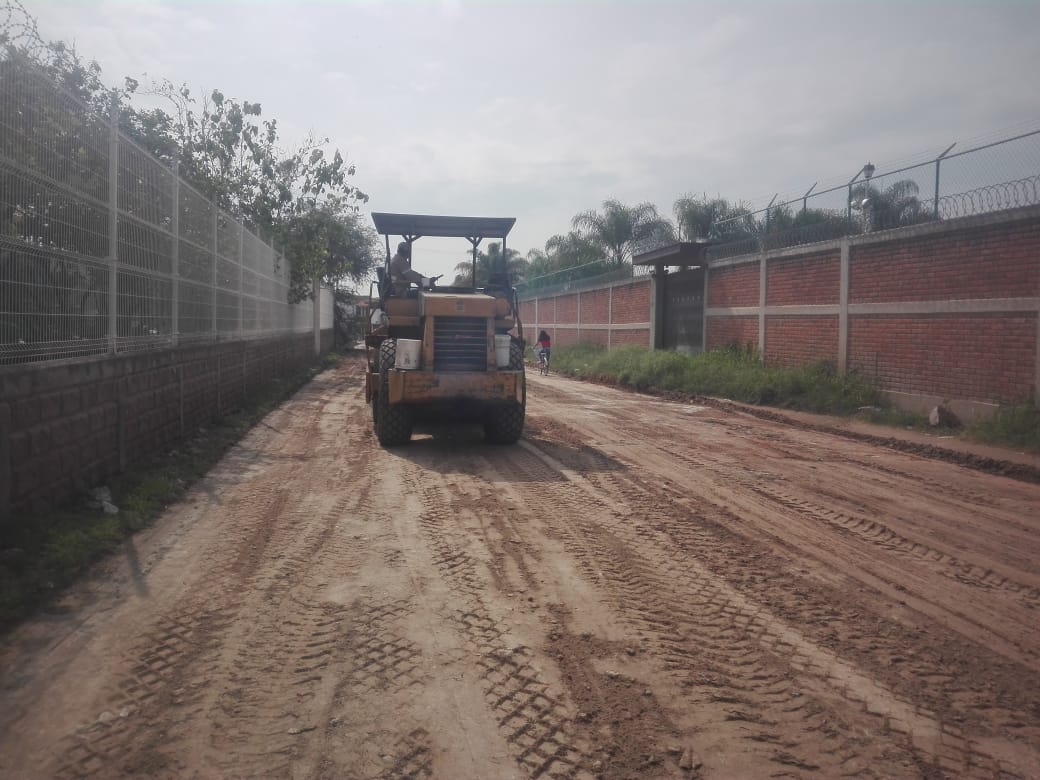